طلابنا الأعزاء....  أمامكم مربعات تحوي أرقام مرتّبة. أنقروا على الرقم ليظهر أمامكم سؤال. عليكم الاجابة على الاسئلة عن طريق الضغط على الاجابة الصحيحة. عند الاجابة على السؤال بشكل صحيح يظهر جزء من الصورة المخفية، أما اذا أجبت بشكل خاطئ، ستبقى بنفس السؤال...
أجب على جميع الأسئلة بالترتيب حسب الأرقام وبشكل صحيح حتى تتمكّن من رؤية الصورة كاملة.
                                         
                                         اعداد
ماجدة، بيان وملاك
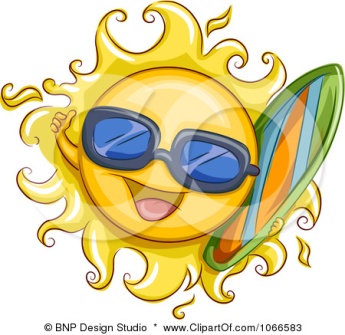 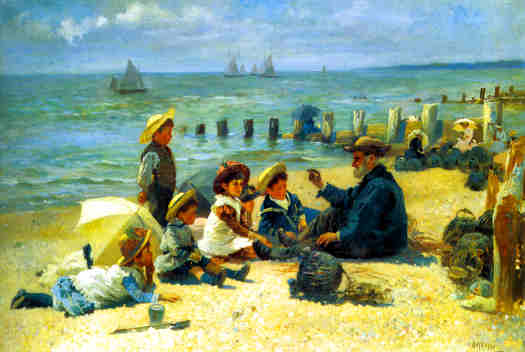 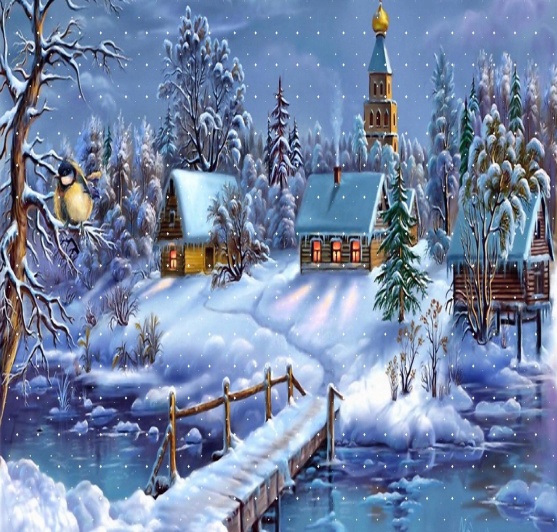 شتاء
صيف
3
2
1
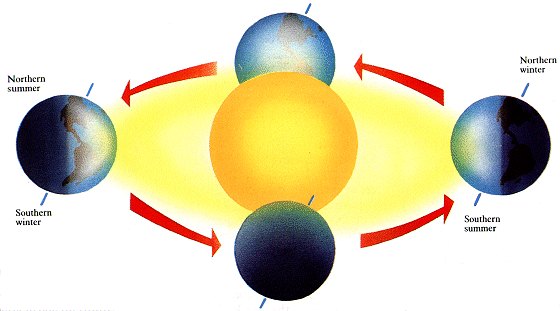 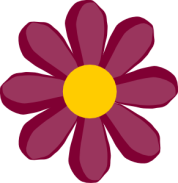 سنة شمسية
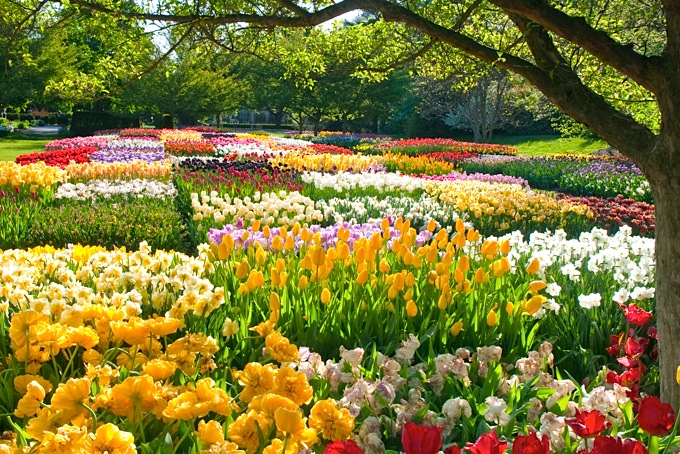 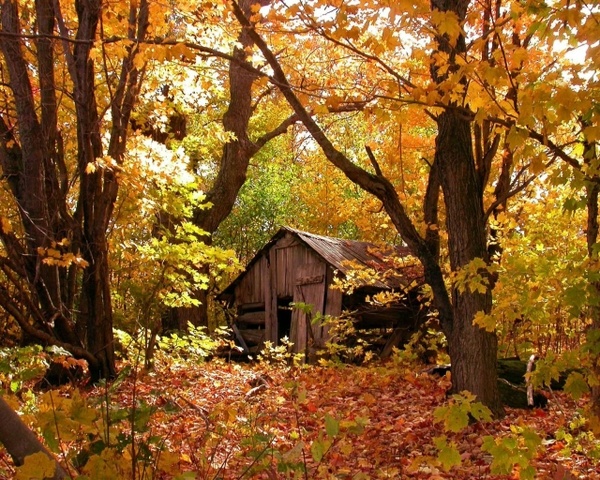 ربيع
خريف
6
4
5
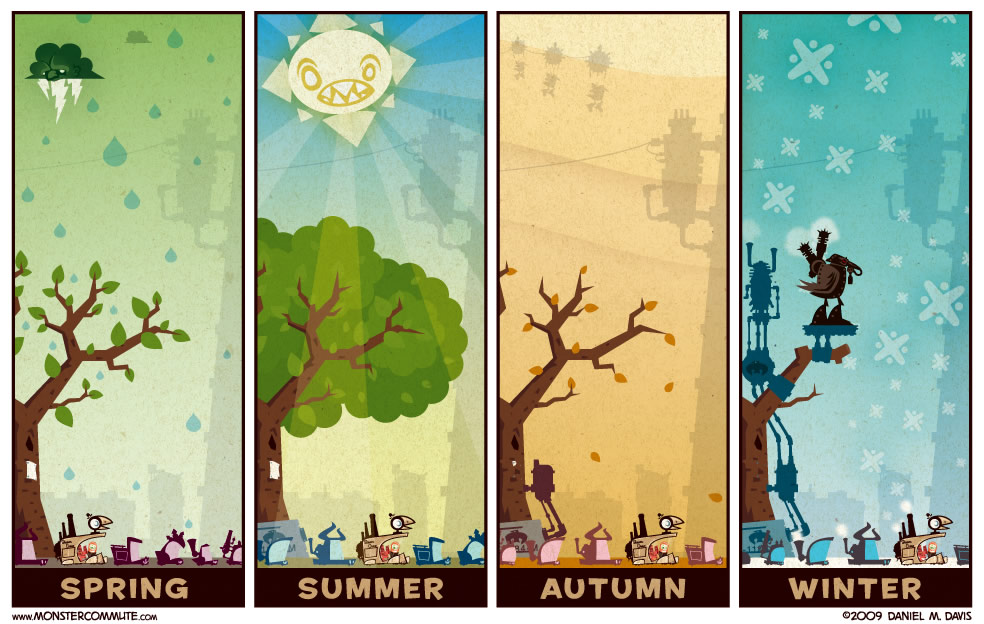 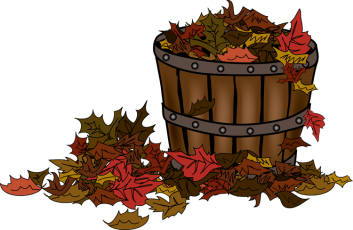 9
8
7
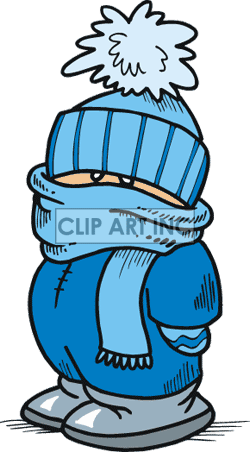 خلال السنة الواحدة تتناوب أربعة فصول: ربيع، صيف، خريف، شتاء
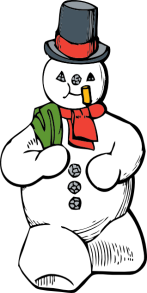 فصول السنة
مدة دوران الكرة الأرضية حول الشمس مرة واحدة:
شهر
سنة
يوم
السؤال الأول
أحسنت
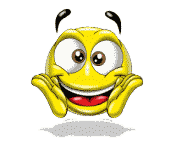 أخطأت
ولكن من أخطائنا نتعلّم
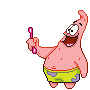 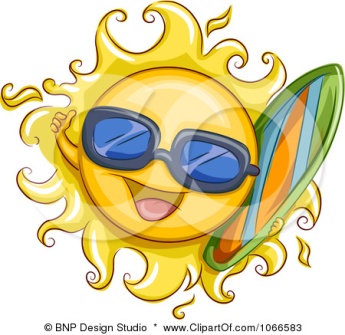 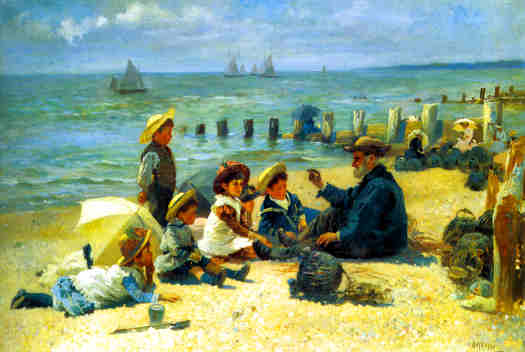 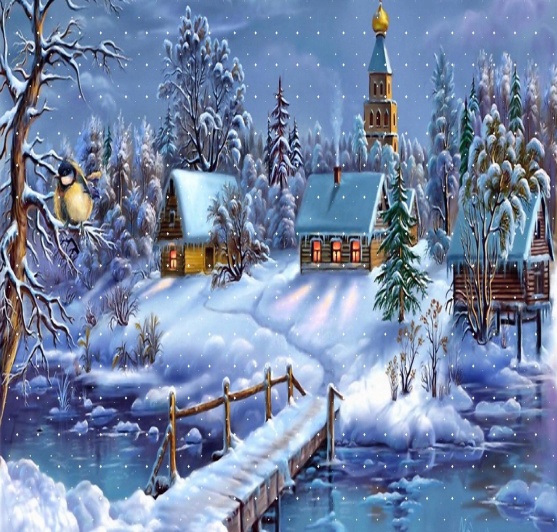 شتاء
صيف
3
2
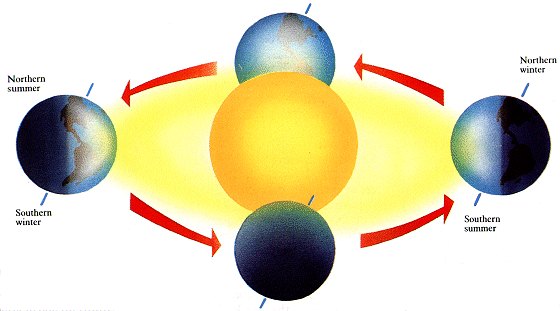 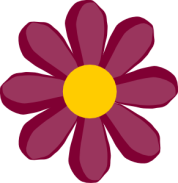 سنة شمسية
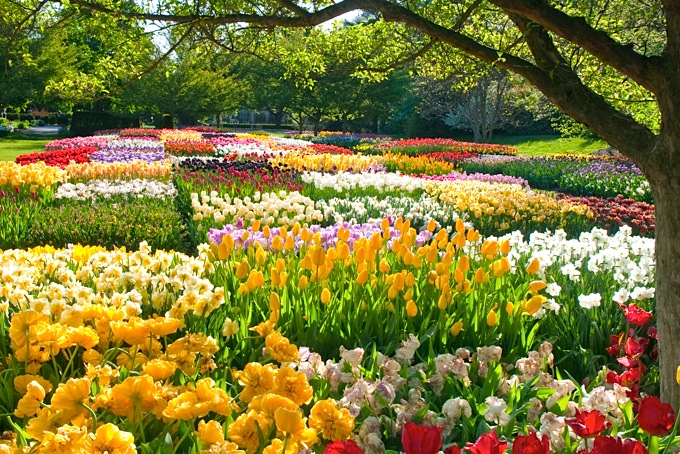 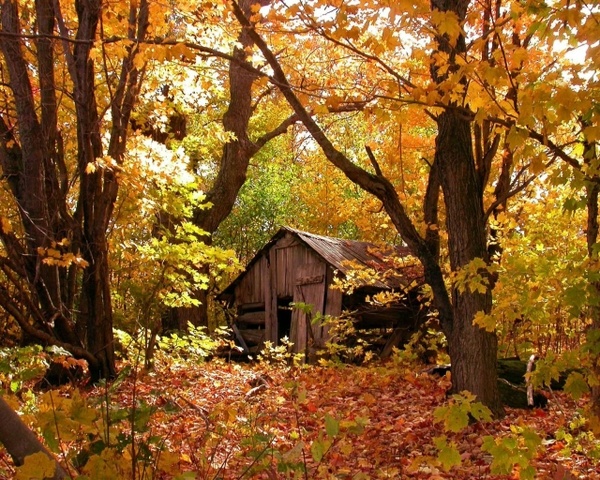 ربيع
خريف
6
4
5
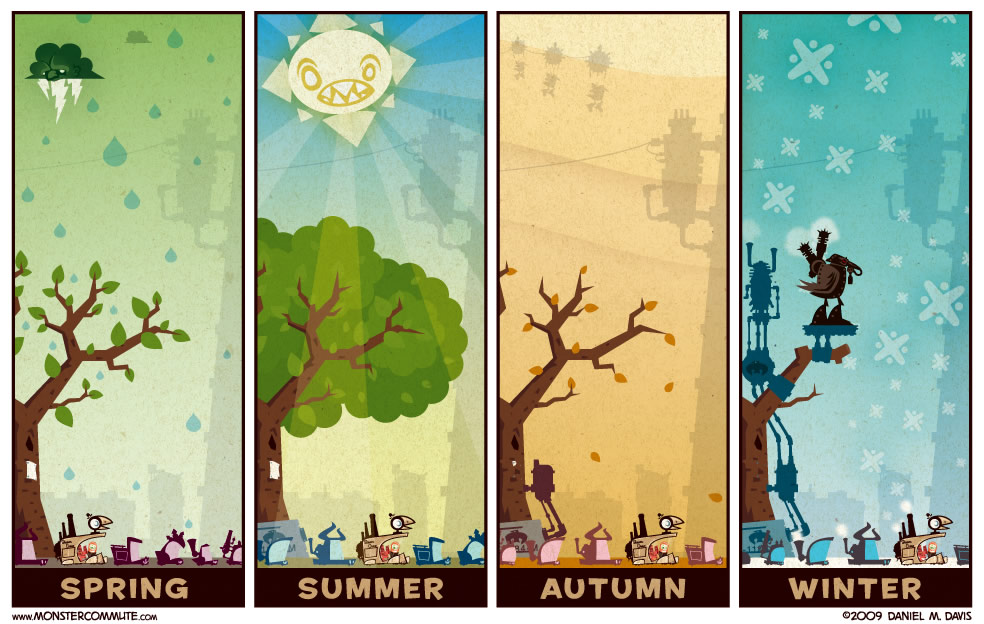 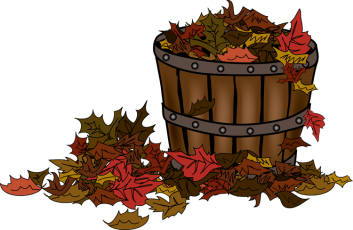 9
8
7
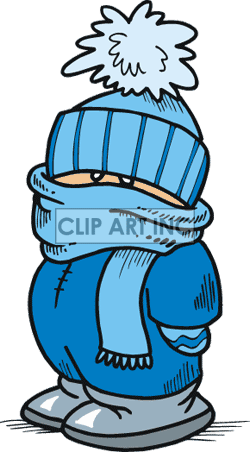 خلال السنة الواحدة تتناوب أربعة فصول: ربيع، صيف، خريف، شتاء
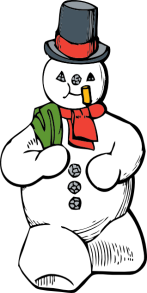 فصول السنة
عمر هبة 3 سنوات، أي أن الكرة الأرضية دارت حول الشمس:
دورة واحدة
ثلاث دورات
ست دورات
السؤال الثاني
أحسنت
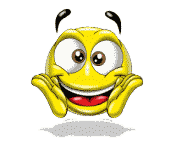 أخطأت
ولكن من أخطائنا نتعلّم
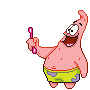 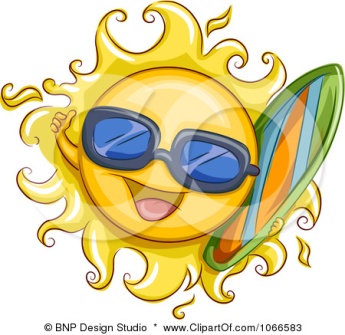 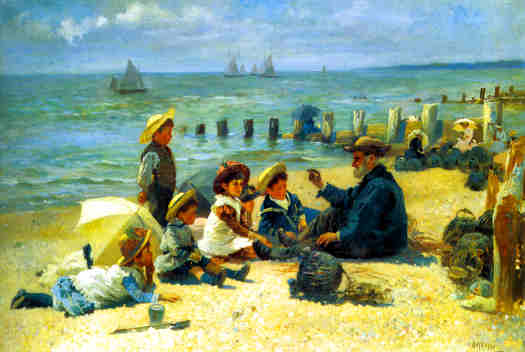 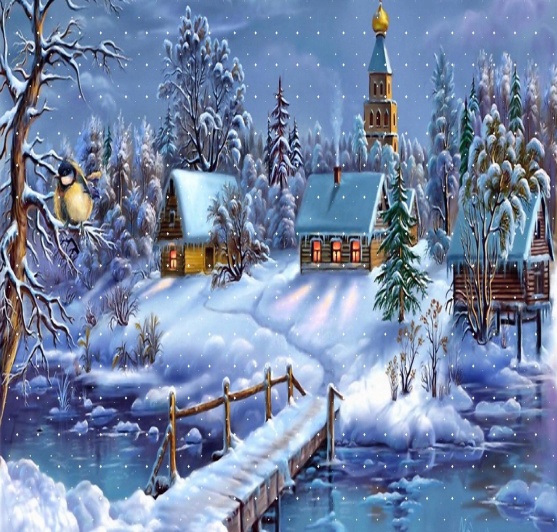 شتاء
صيف
3
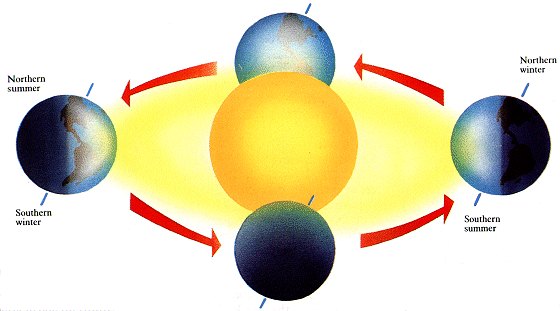 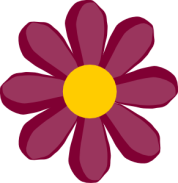 سنة شمسية
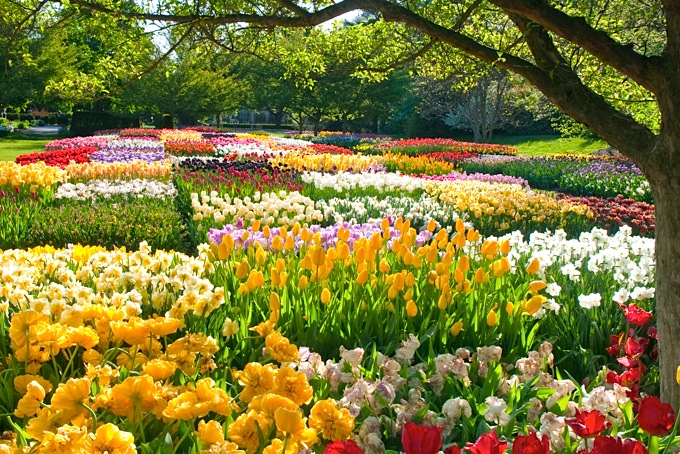 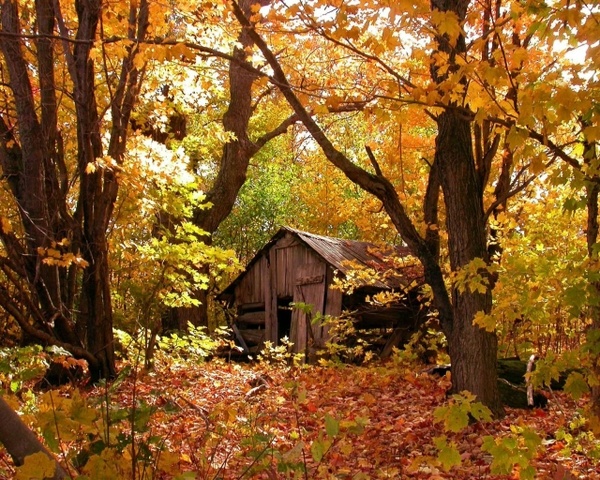 ربيع
خريف
6
4
5
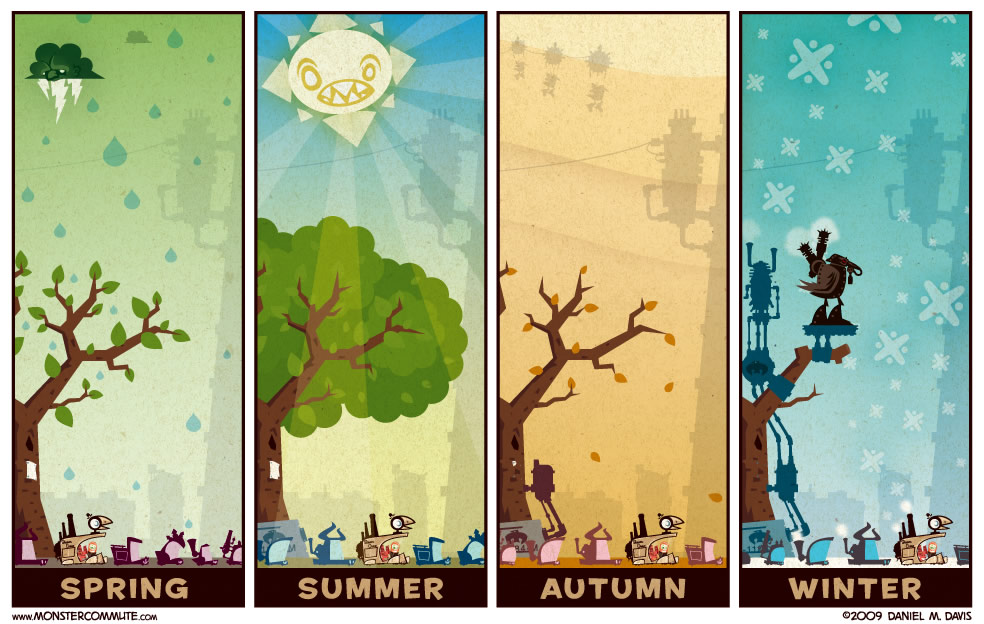 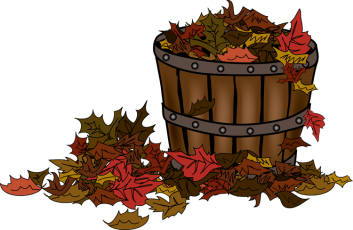 9
8
7
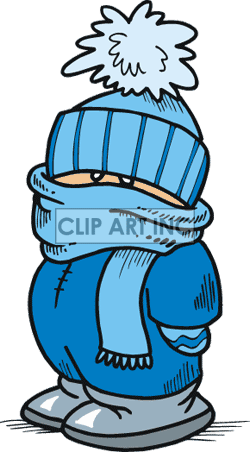 خلال السنة الواحدة تتناوب أربعة فصول: ربيع، صيف، خريف، شتاء
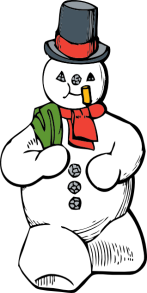 فصول السنة
حركة الكرة الأرضية حول الشمس تسمى:
حركة موقتة
حركة دورية
حركة بطيئة
السؤال الثالث
أحسنت
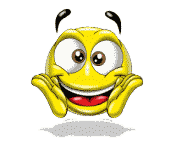 أخطأت
ولكن من أخطائنا نتعلّم
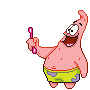 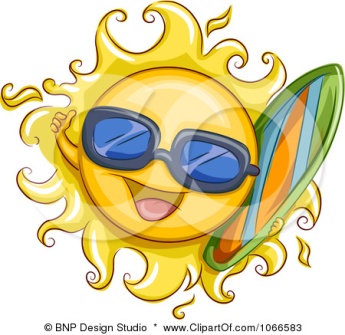 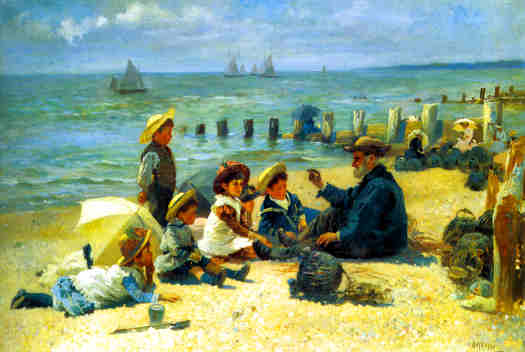 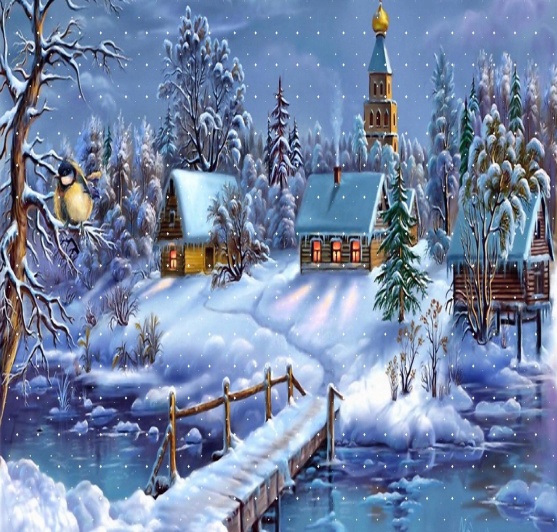 شتاء
صيف
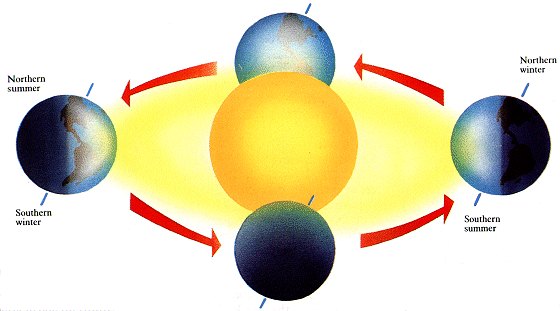 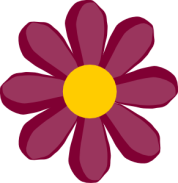 سنة شمسية
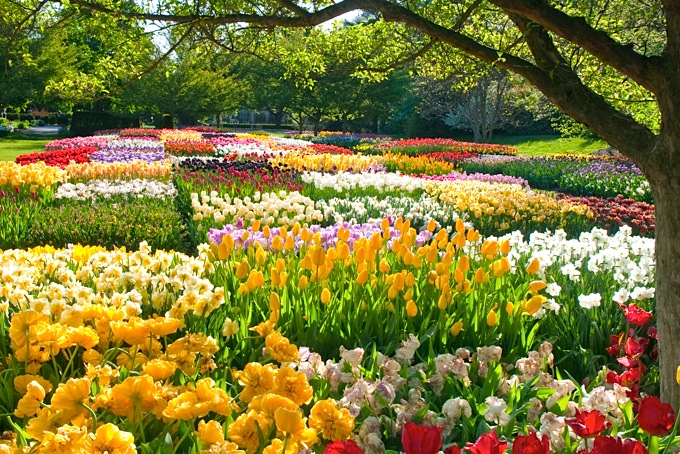 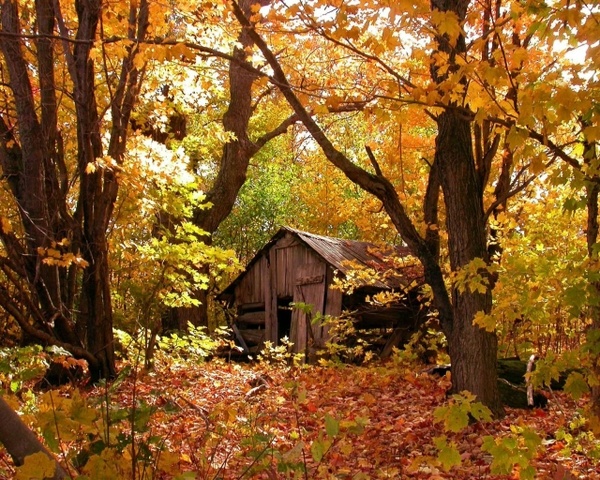 ربيع
خريف
6
4
5
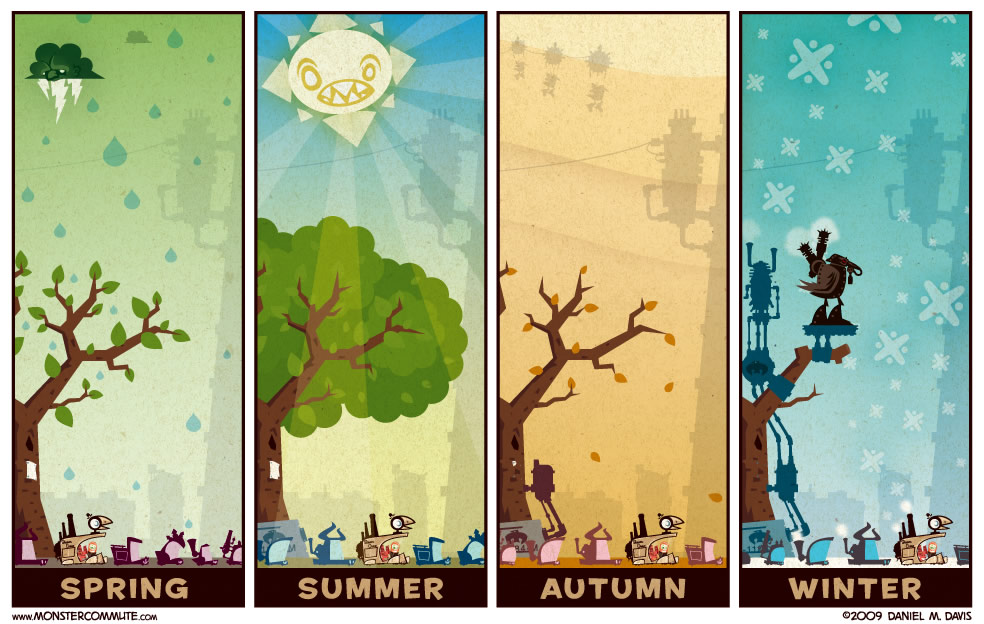 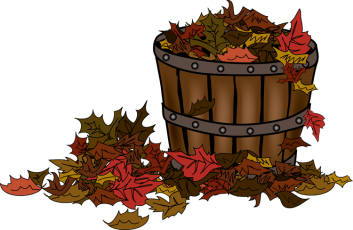 9
8
7
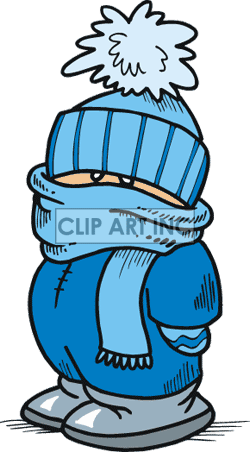 خلال السنة الواحدة تتناوب أربعة فصول: ربيع، صيف، خريف، شتاء
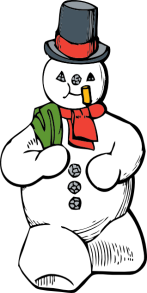 فصول السنة
الحركة الدورية للكرة الأرضية حول الشمس تؤدي الى تناوب:
أشهر السنة
الليل والنهار
فصول السنة
السؤال الرابع
أحسنت
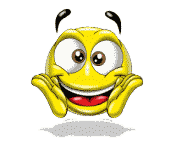 أخطأت
ولكن من أخطائنا نتعلّم
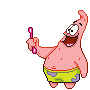 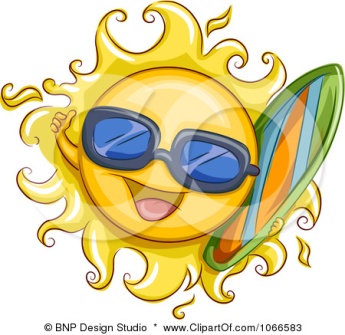 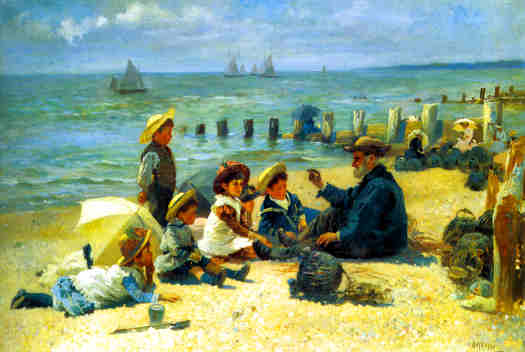 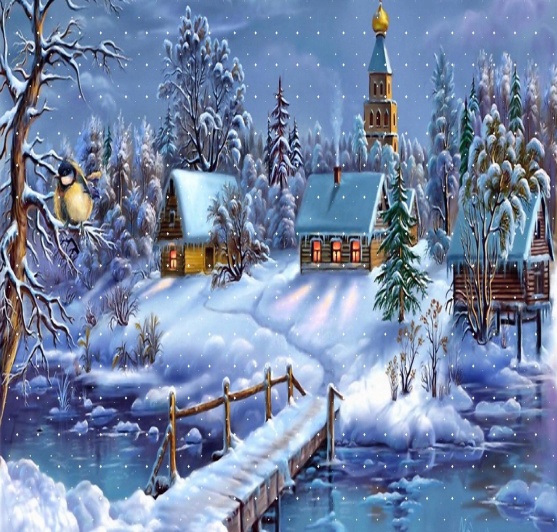 شتاء
صيف
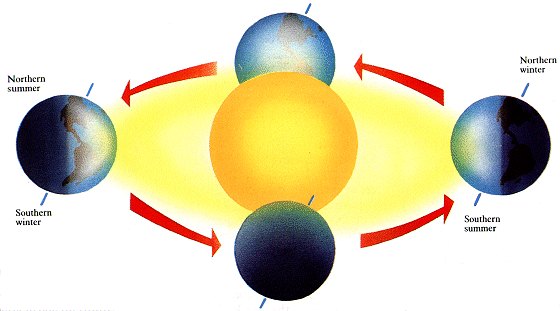 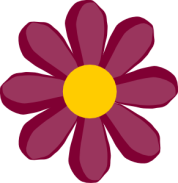 سنة شمسية
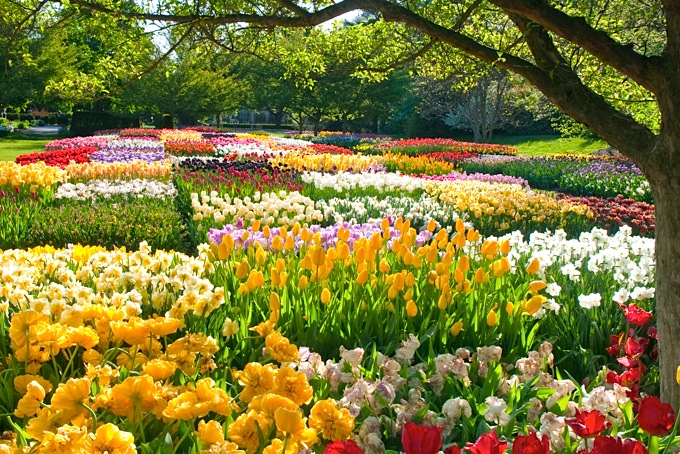 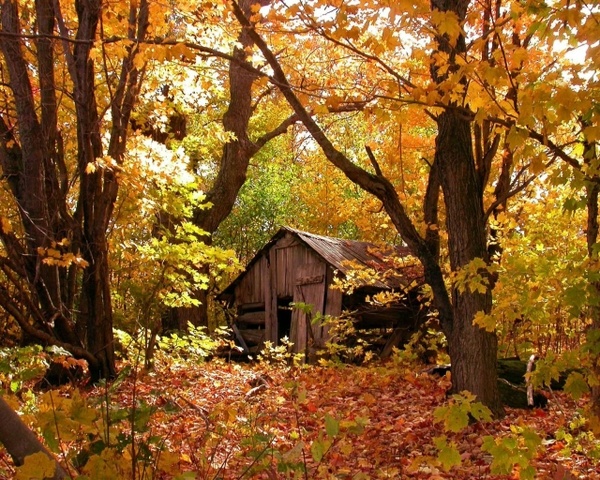 ربيع
خريف
6
5
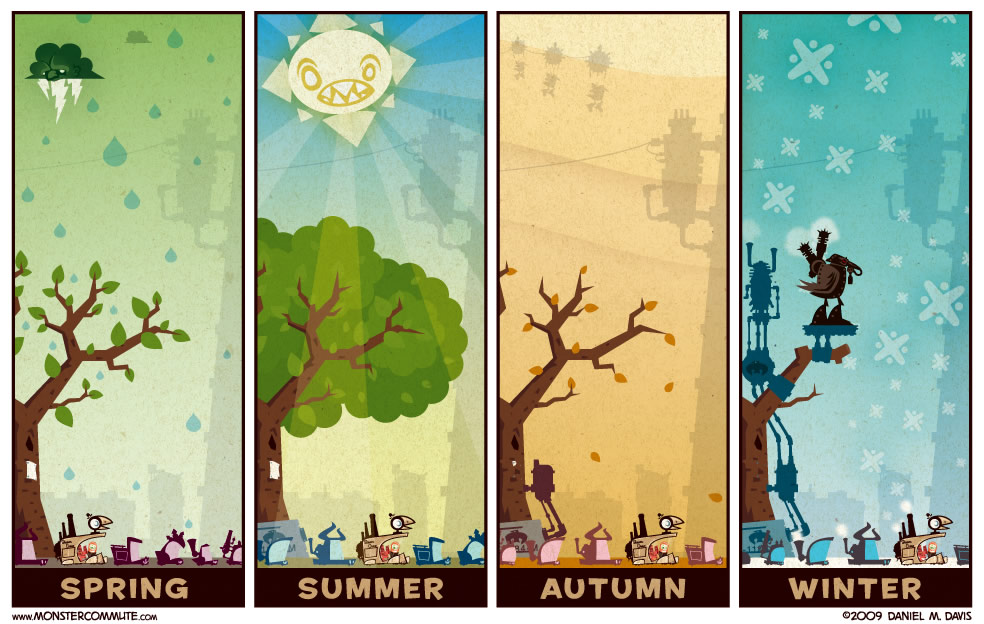 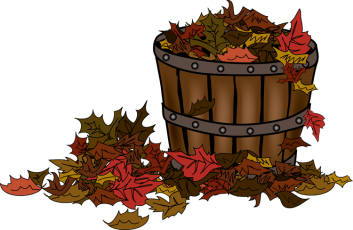 9
8
7
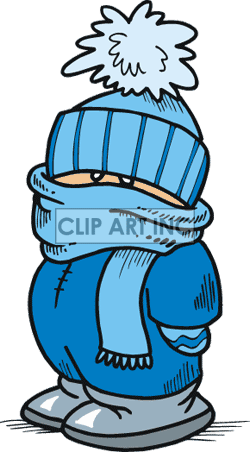 خلال السنة الواحدة تتناوب أربعة فصول: ربيع، صيف، خريف، شتاء
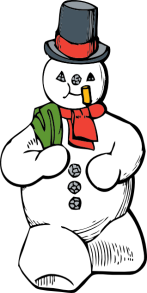 فصول السنة
يوجد في السنة الواحدة:
فصل واحد
ثلاثة فصول
أربعة فصول
السؤال الخامس
أحسنت
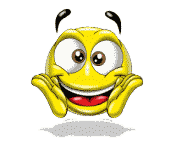 أخطأت
ولكن من أخطائنا نتعلّم
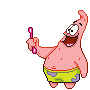 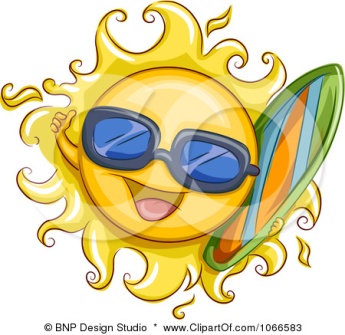 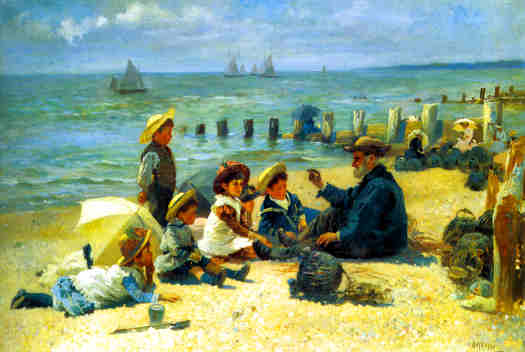 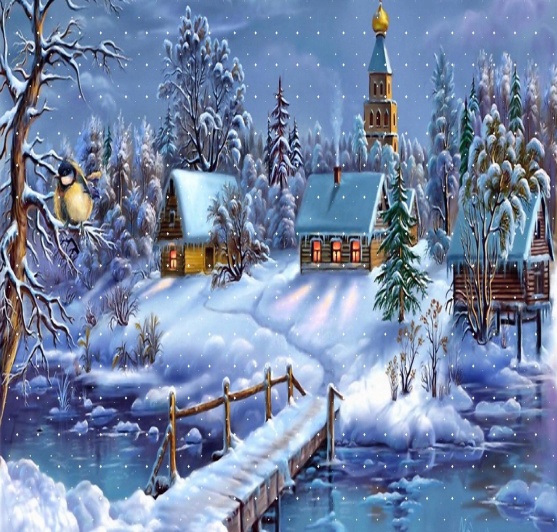 شتاء
صيف
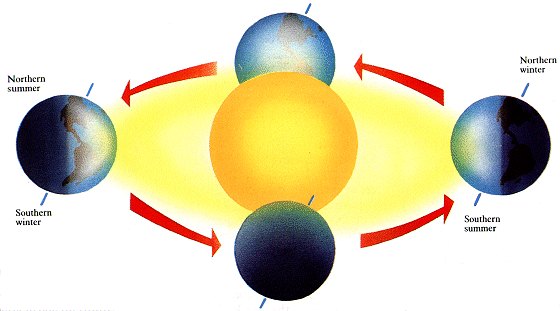 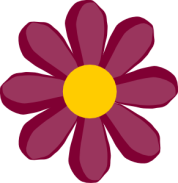 سنة شمسية
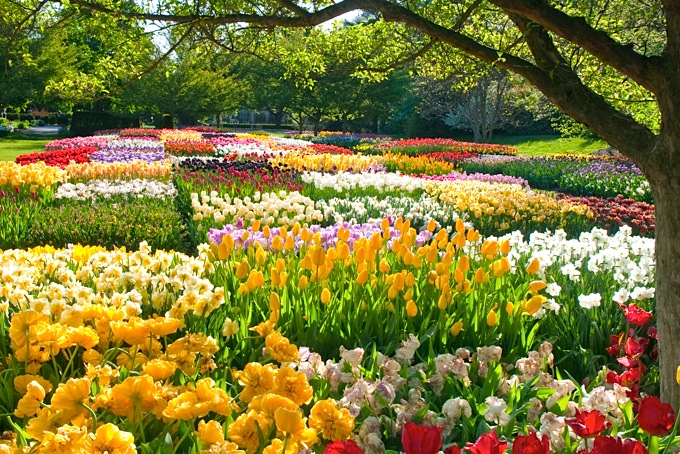 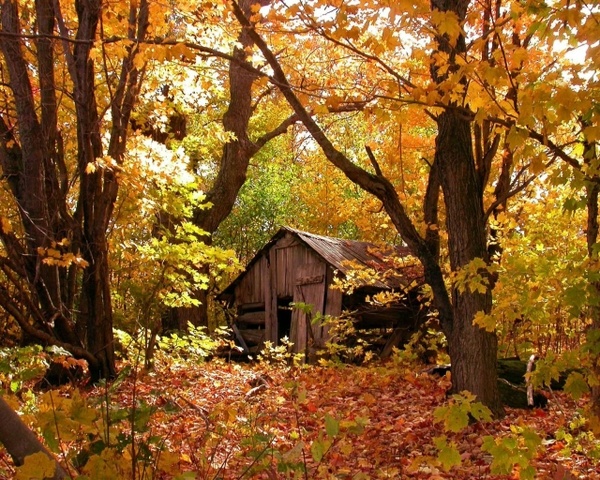 ربيع
خريف
6
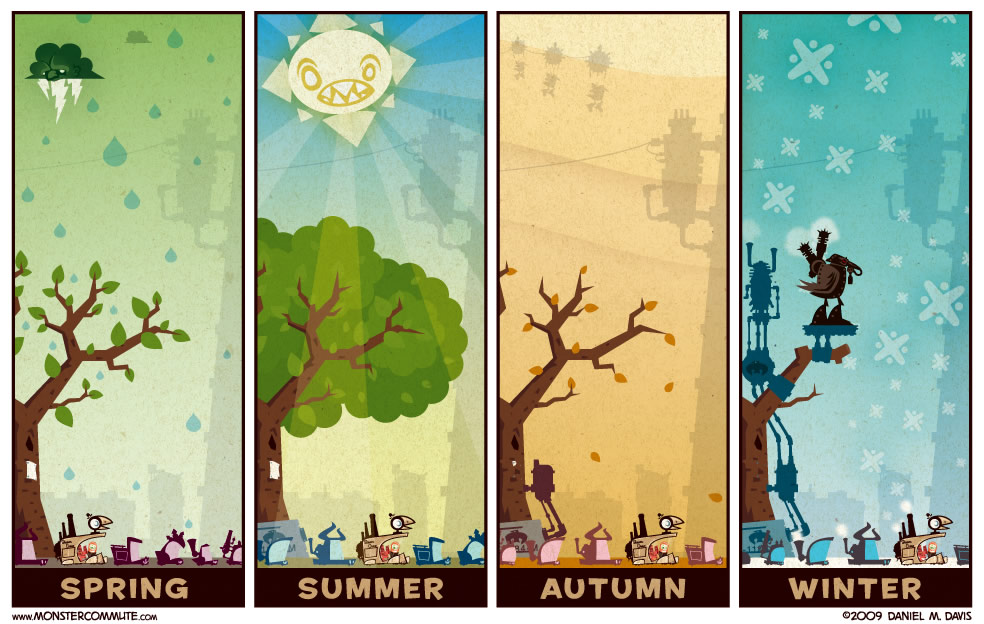 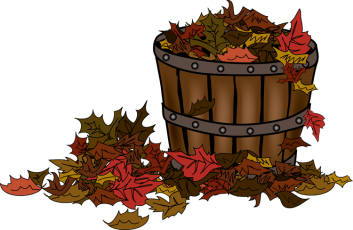 9
8
7
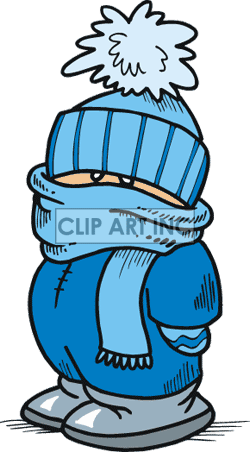 خلال السنة الواحدة تتناوب أربعة فصول: ربيع، صيف، خريف، شتاء
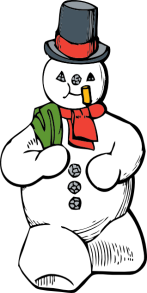 فصول السنة
نعلم بقدوم سنة جديدة عندما:
يأتي فصل الشتاء
تتكرر الظواهر الطبيعية
تشرق الشمس
السؤال السادس
أحسنت
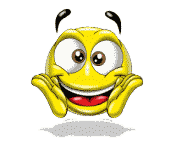 أخطأت
ولكن من أخطائنا نتعلّم
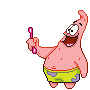 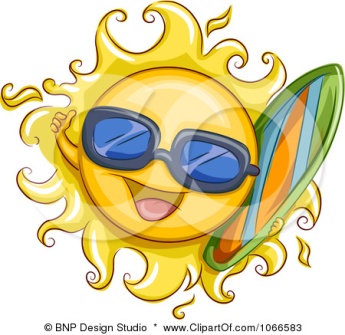 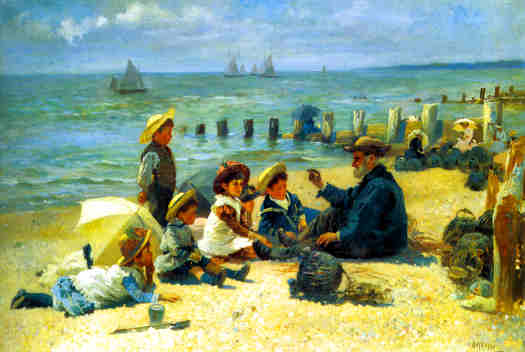 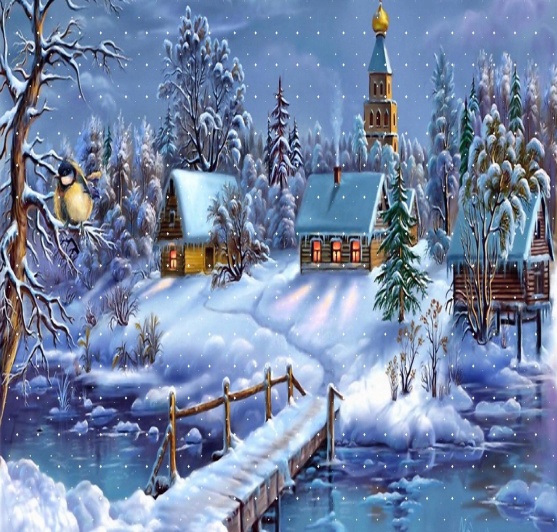 شتاء
صيف
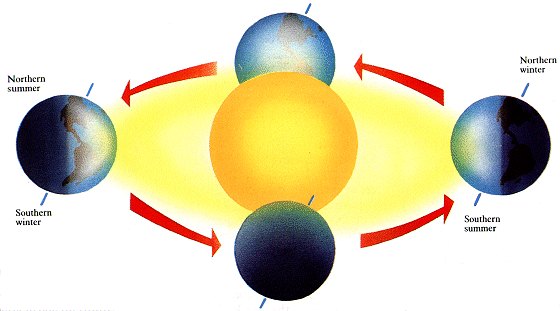 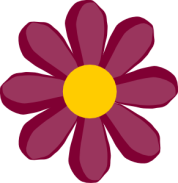 سنة شمسية
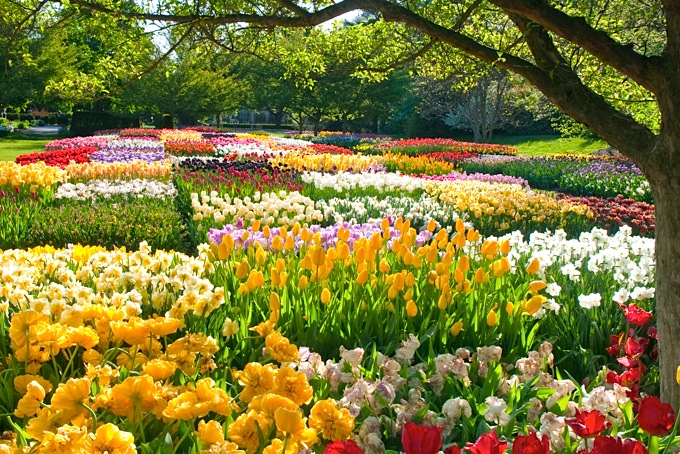 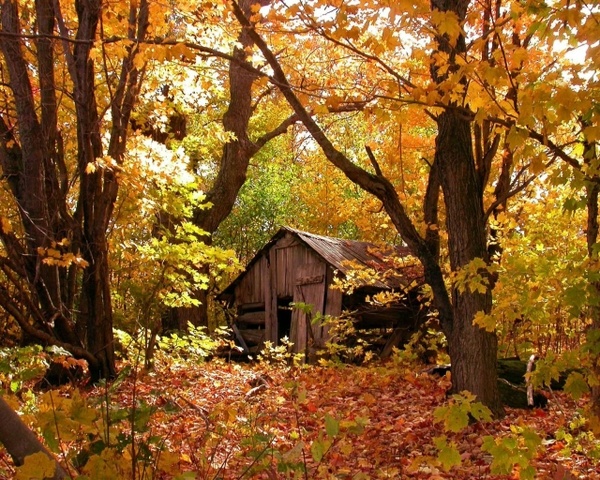 ربيع
خريف
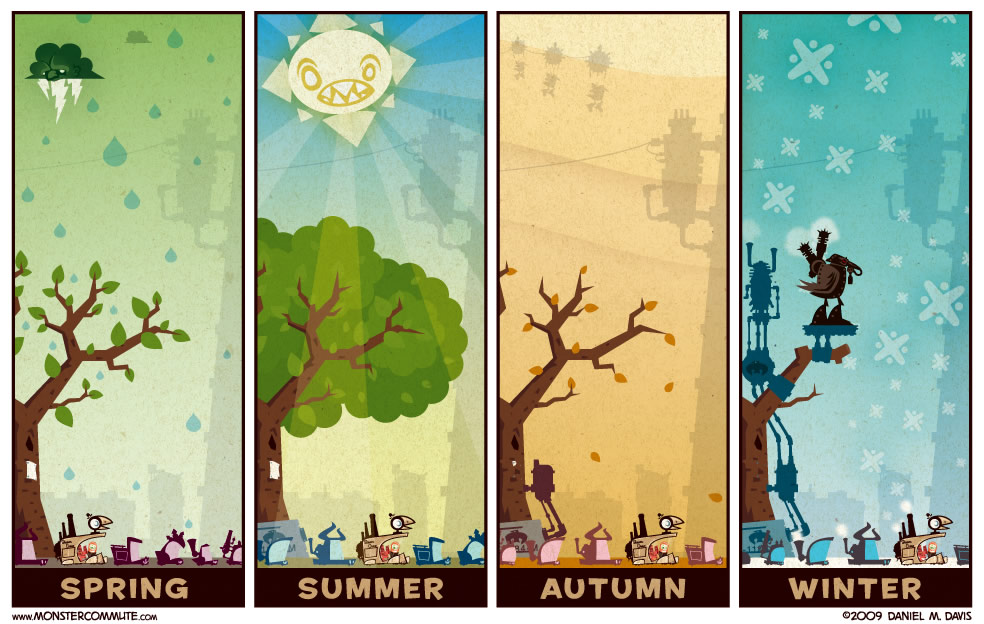 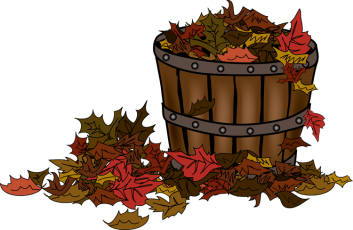 9
8
7
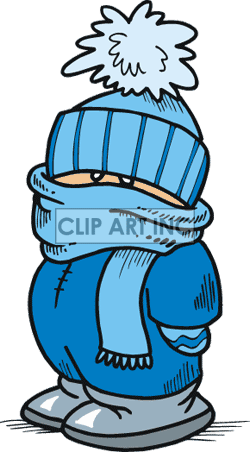 خلال السنة الواحدة تتناوب أربعة فصول: ربيع، صيف، خريف، شتاء
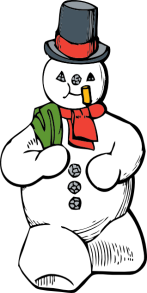 فصول السنة
تساقط أوراق الأشجار هي:
ظاهرة طبيعية متكرّرة
ظاهرة طبيعية غير متكرّرة
ليست ظاهرة طبيعية
السؤال السابع
أحسنت
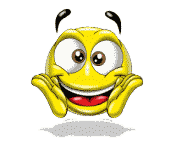 أخطأت
ولكن من أخطائنا نتعلّم
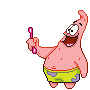 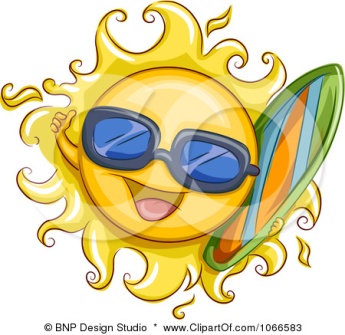 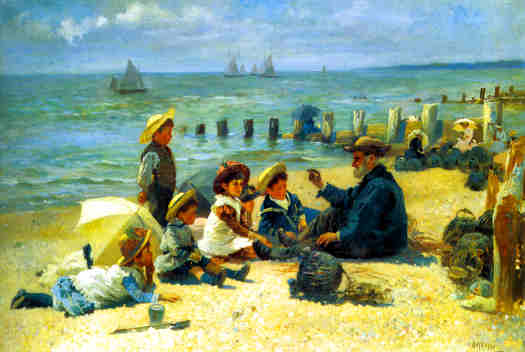 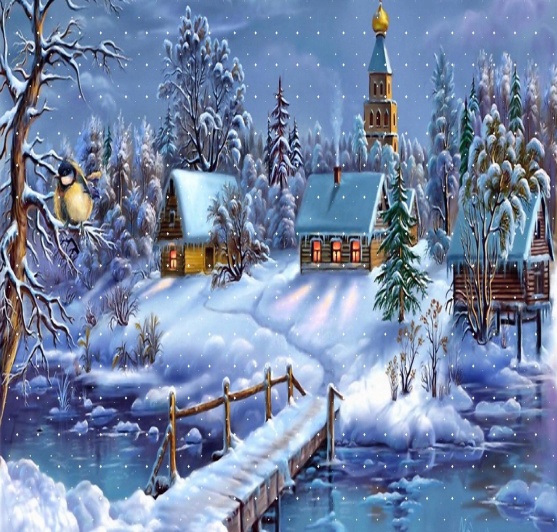 شتاء
صيف
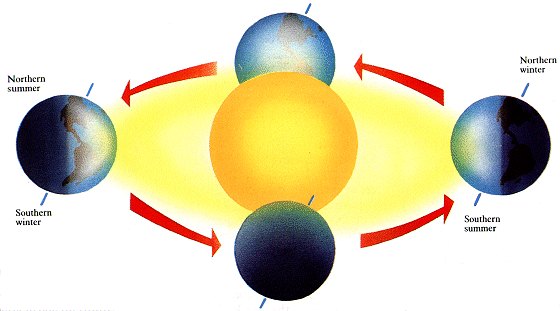 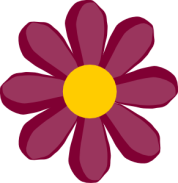 سنة شمسية
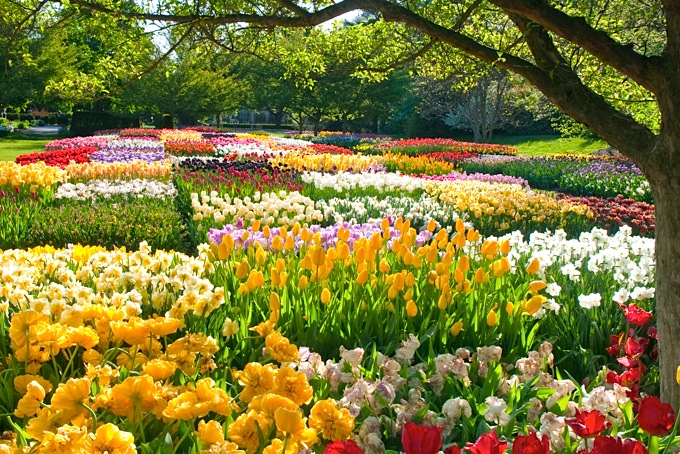 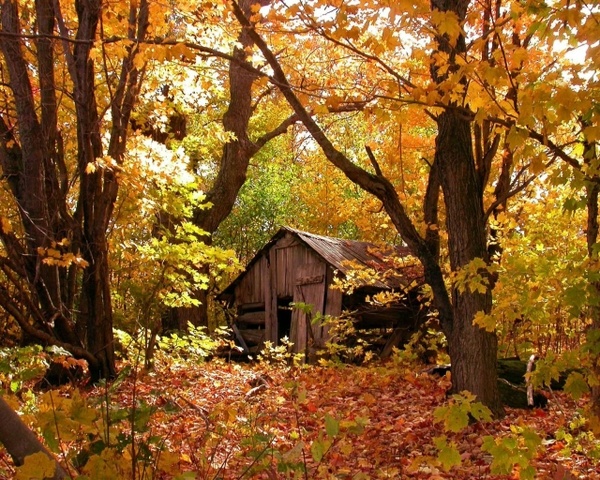 ربيع
خريف
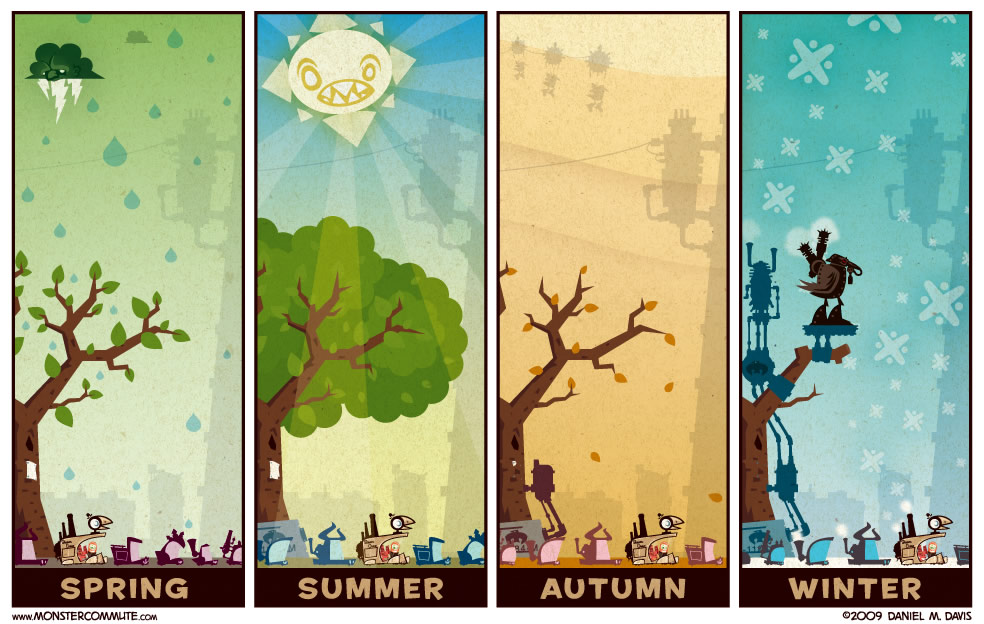 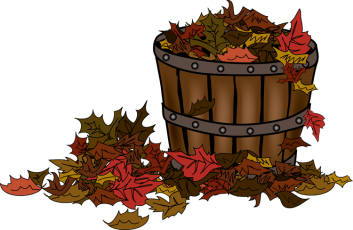 9
8
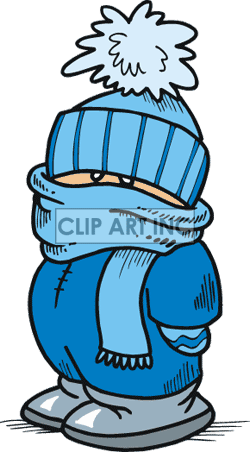 خلال السنة الواحدة تتناوب أربعة فصول: ربيع، صيف، خريف، شتاء
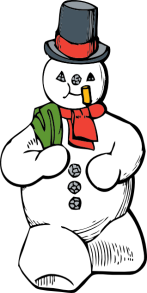 فصول السنة
من الظواهر الطبيعية التي تدل على فصل الشتاء:
تساقط أوراق الشجر
ارتفاع درجات الحرارة
تساقط الثلوج
السؤال الثامن
أحسنت
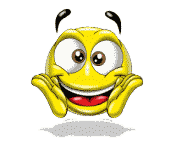 أخطأت
ولكن من أخطائنا نتعلّم
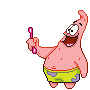 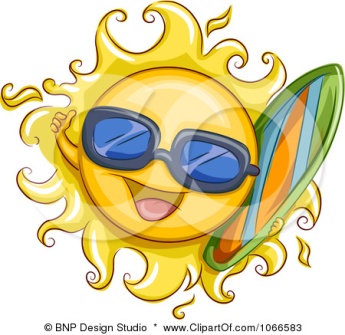 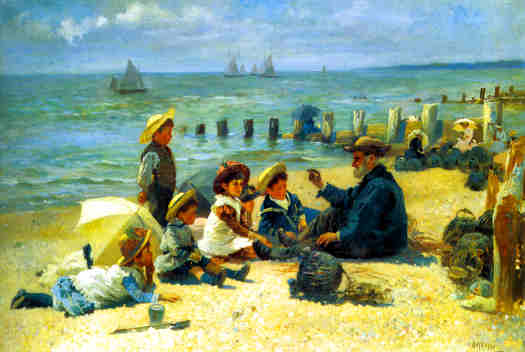 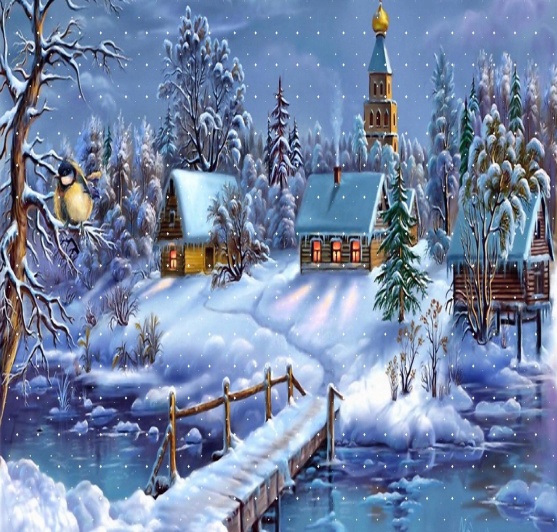 شتاء
صيف
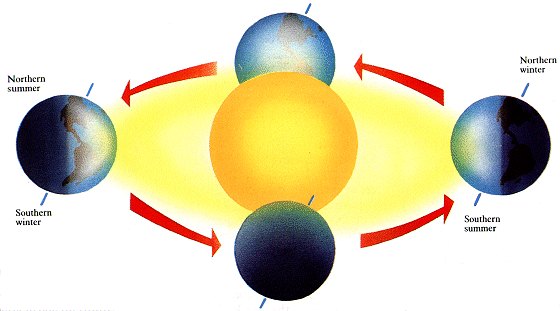 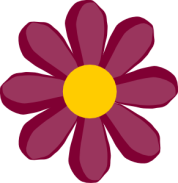 سنة شمسية
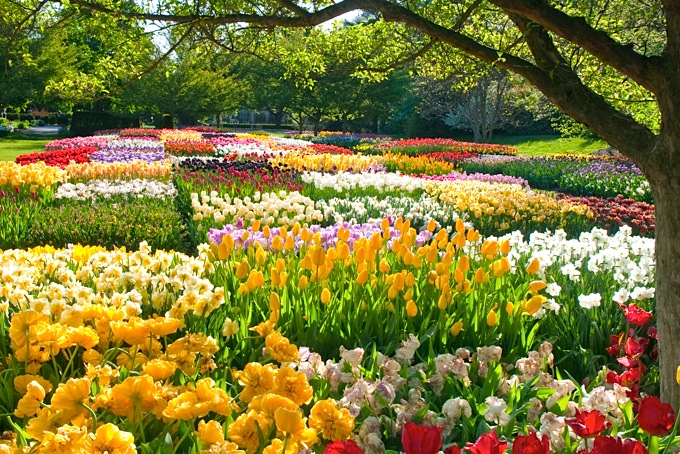 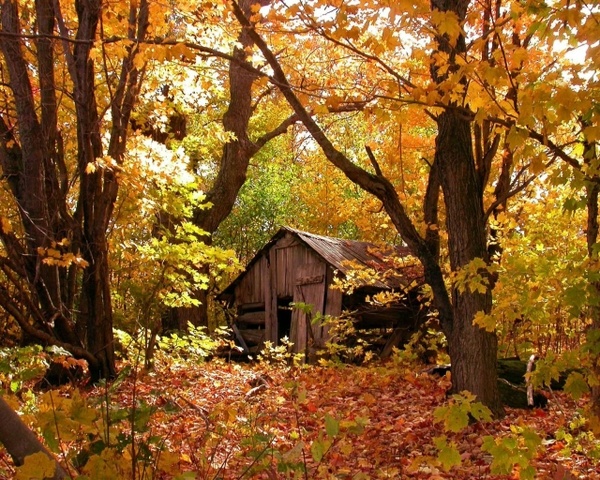 ربيع
خريف
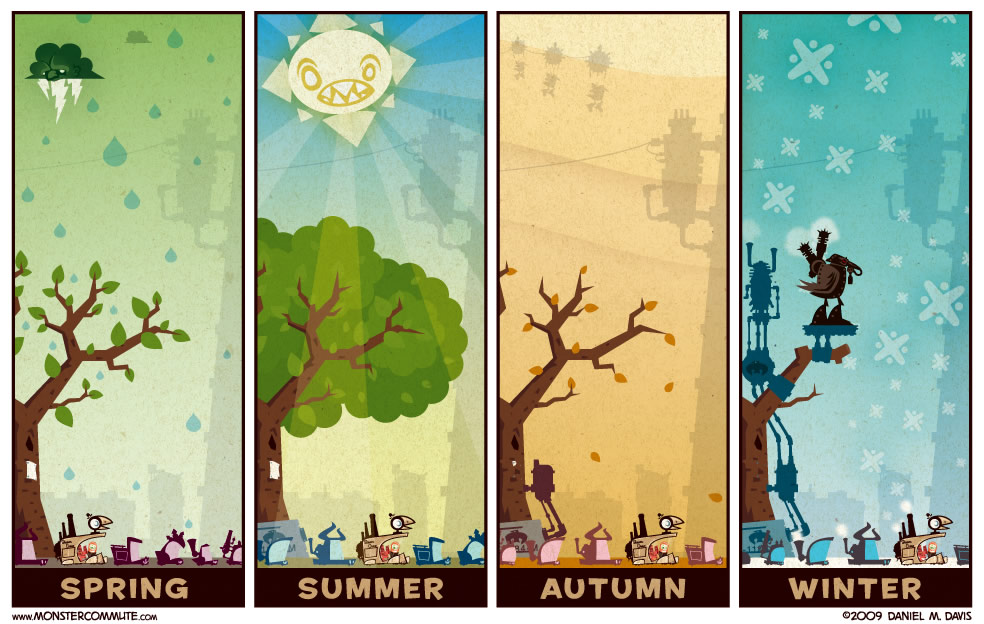 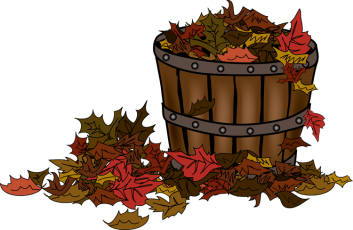 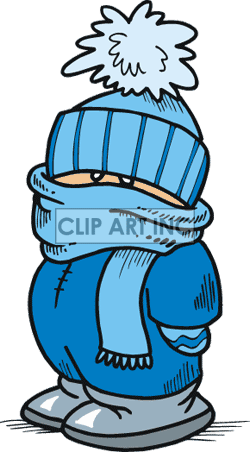 خلال السنة الواحدة تتناوب أربعة فصول: ربيع، صيف، خريف، شتاء
9
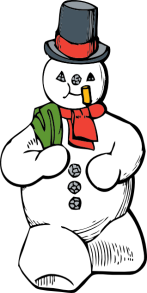 فصول السنة
ما هو ترتيب ظهور الفصول الأربعة خلال السنة:
شتاء، ربيع، صيف، خريف.
شتاء، خريف، صيف، ربيع.
شتاء، ربيع، خريف، صيف.
السؤال التاسع
أحسنت
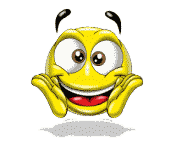 أخطأت
ولكن من أخطائنا نتعلّم
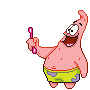 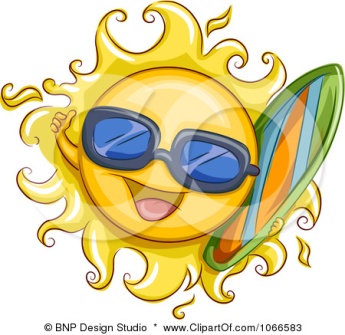 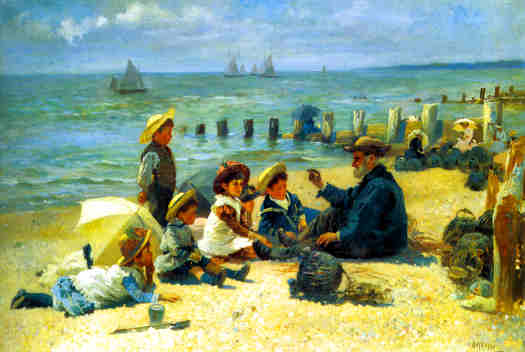 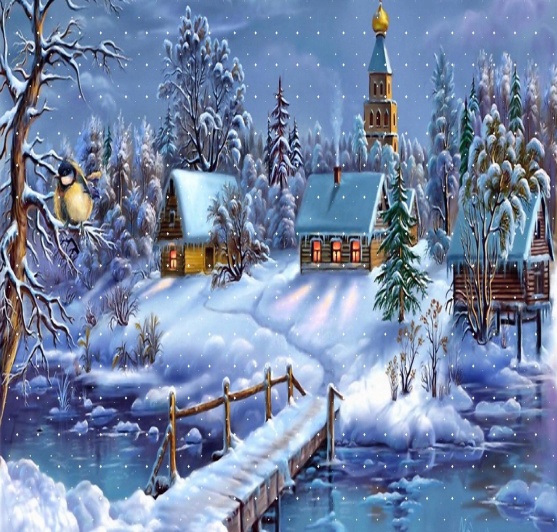 شتاء
صيف
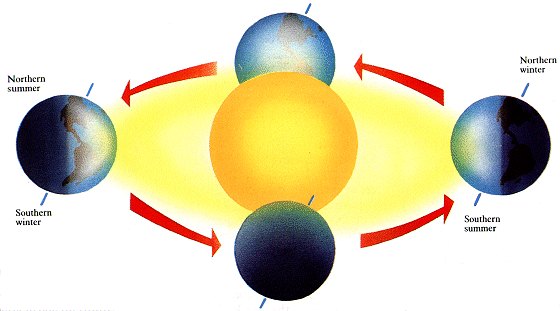 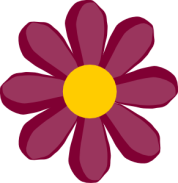 سنة شمسية
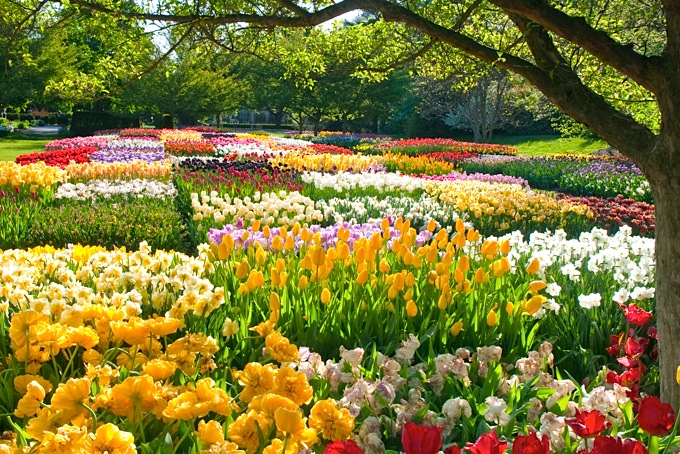 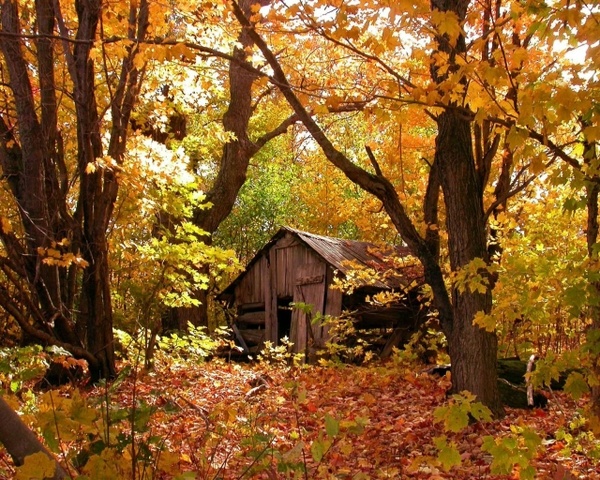 ربيع
خريف
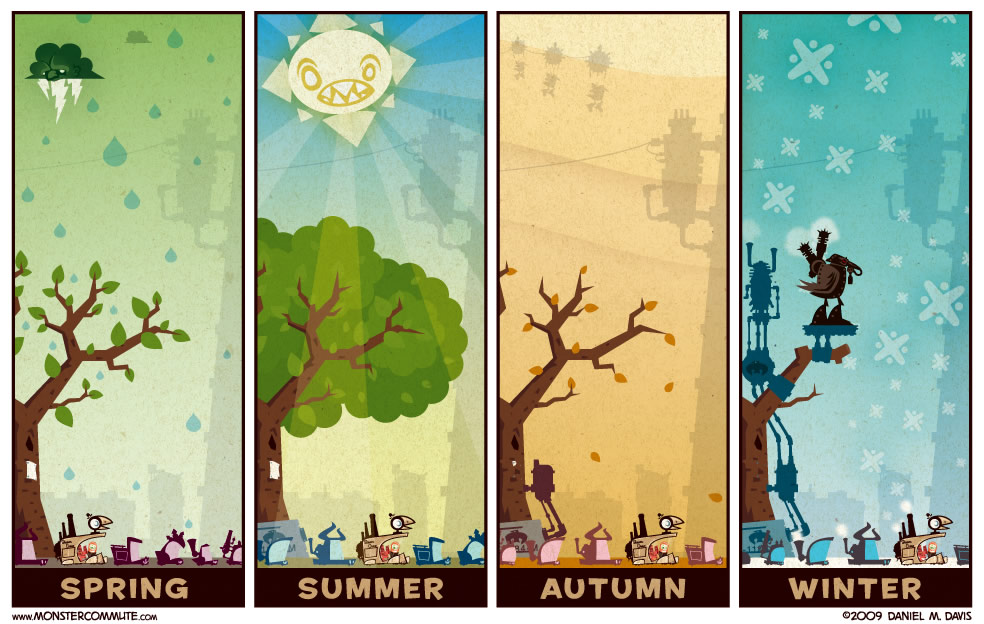 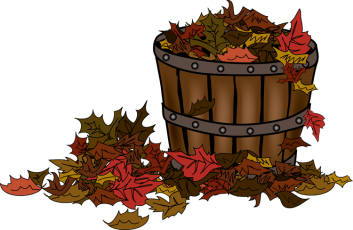 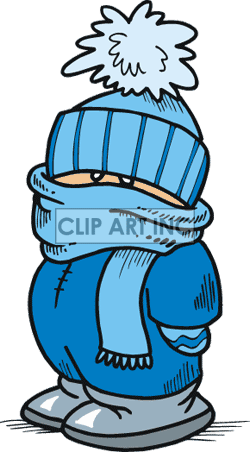 خلال السنة الواحدة تتناوب أربعة فصول: ربيع، صيف، خريف، شتاء
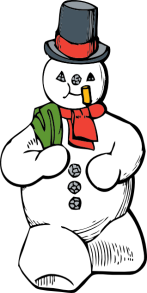 فصول السنة
http://theseasons-collections.blogspot.co.il/
http://www.webmastergrade.com/40-beautiful-christmas-wallpapers/
المراجع
http://webclipart.about.com/od/seasonsclipart/ss/Basket-Of-Colorful-Fall-Leaves.htm
http://wallpaperswa.com/Nature/Autumn/nature_autumn_season_1280x1024_wallpaper_38138
http://gryphonastrology.com/blog/2007/05/29/astrometeorology-summer-weather-forecast-for-the-west-cancer-ingress-2007/
http://www.clipartof.com/gallery/clipart/summer_sports.html
http://www.graphicsfactory.com/search/winter_P1.html
http://www.clker.com/clipart-12353.html
http://www.clker.com/clipart-purple-flower.html
http://www.prayertime.org.uk/
http://www.uwishunu.com/2011/03/photo-of-the-day-happy-first-day-of-spring/
نحمياس، ر. (2010). العلوم والتكنولوجيا. دار التجليد مئيري م.ض.
(ملاحظة: الضغط على الصورة في الكولاج يوصل الى مصدرها)